Procente
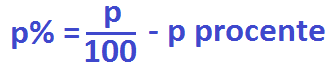 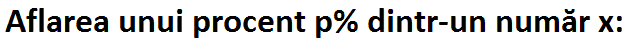 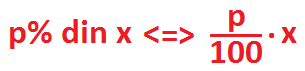 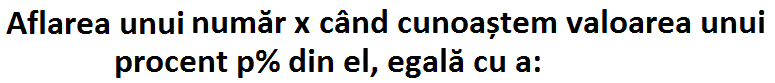 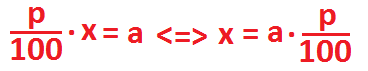 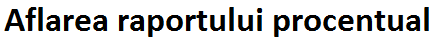 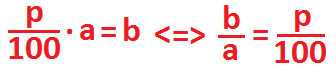 Prof. Cosma Teodora
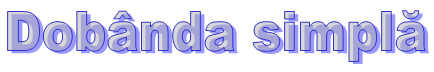 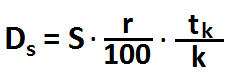 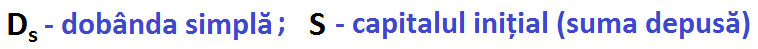 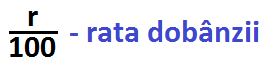 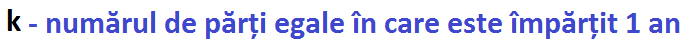 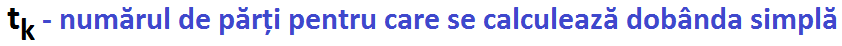 Prof. Cosma Teodora
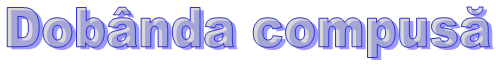 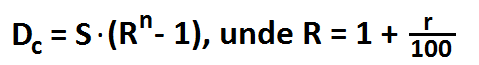 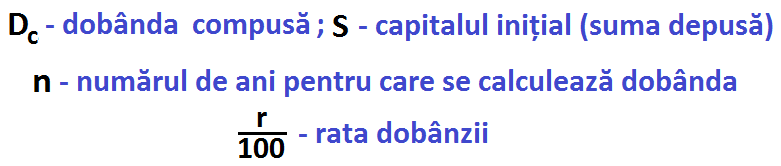 Prof. Cosma Teodora
T. V. A.
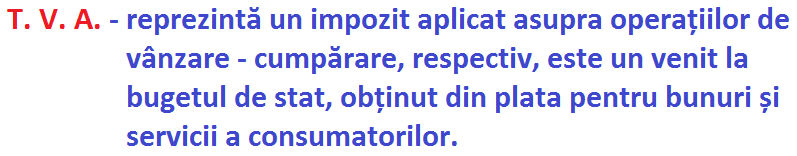 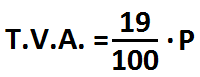 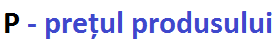 Prof. Cosma Teodora
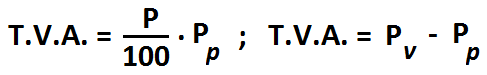 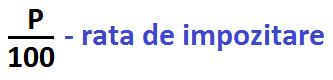 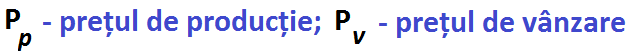 Prof. Cosma Teodora